Створення та дизайн торгової сторінки. Підготовка акаунту до маркетингу в соціальних мережах
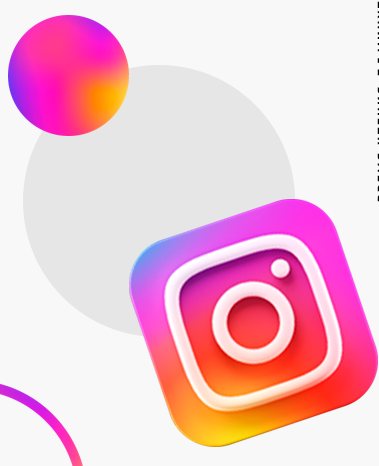 Соціальна мережа — це сервіс для підтримки соціальних зв’язків в Інтернеті. Важливим елементом соцмережі є контент (зміст, інформація), створений користувачами.

Соціальна мережа сьогодні набуває статус не лице сервісу для спілкування та обмінку інформацією. Можна впевнено сказати, що СМ – це потужна платформа для створення та ведення бізнесу, просування товарів, послуг, фахівців за допомогою маркетингових інструментів. 

Соціальні мережі оснащені надзвичайно потужними інструментами та функціоналом, який дозволяє миттєво знайти потенційних клієнів, визначити цільову аудиторію, проінформувати її, надати необхідний комплекс маркетингових послуг та привести клієнтів до кінцевої точки маркетигу – прибдабння товару (реєстрацію на курс, отримання послуги тощо).
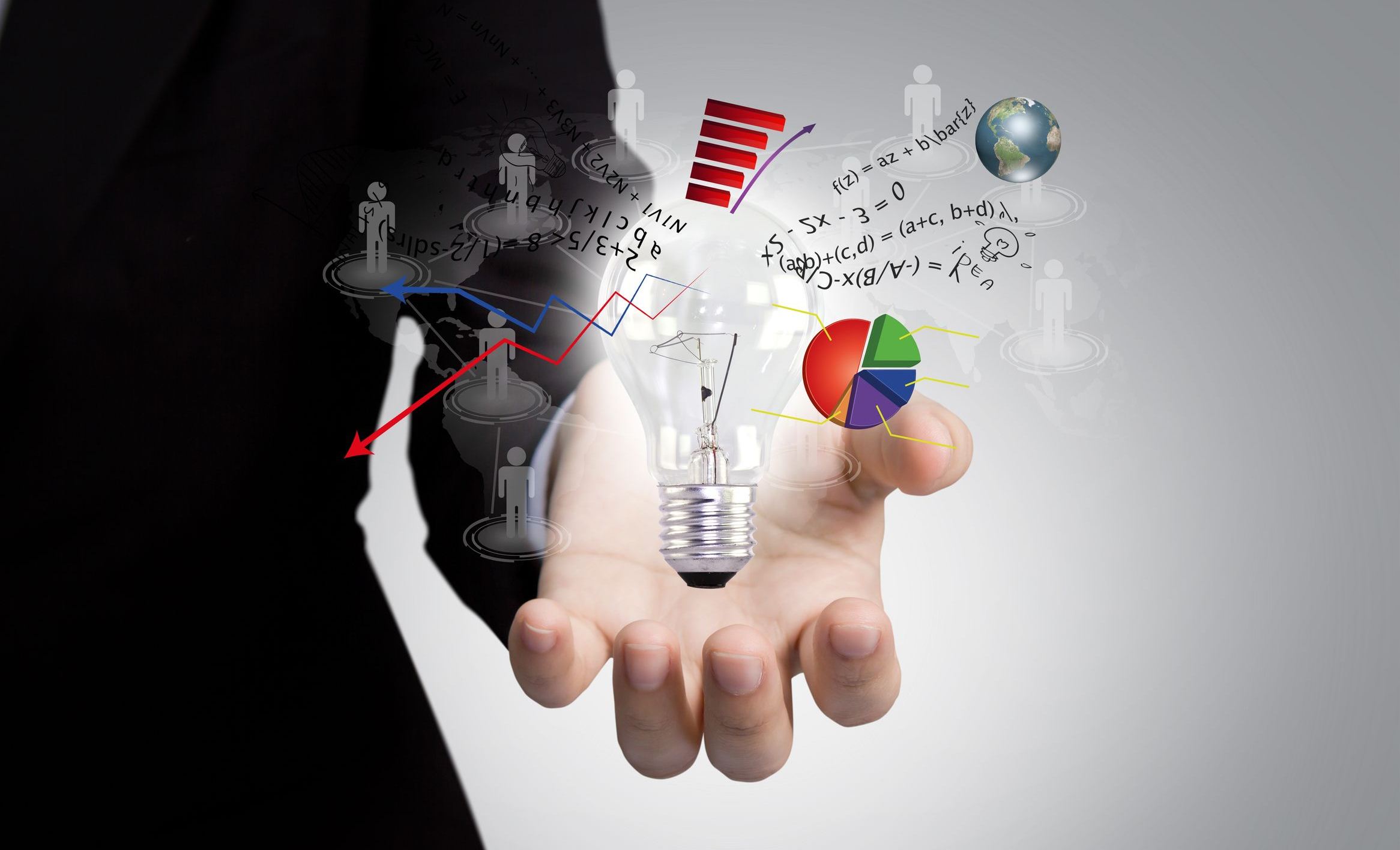 Перший етап маркетингу у соціальних мережах – є створення торгової , комерційної сторінки
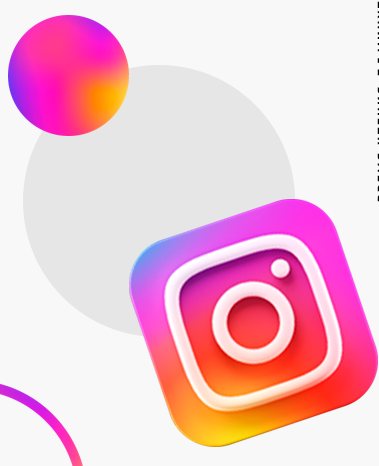 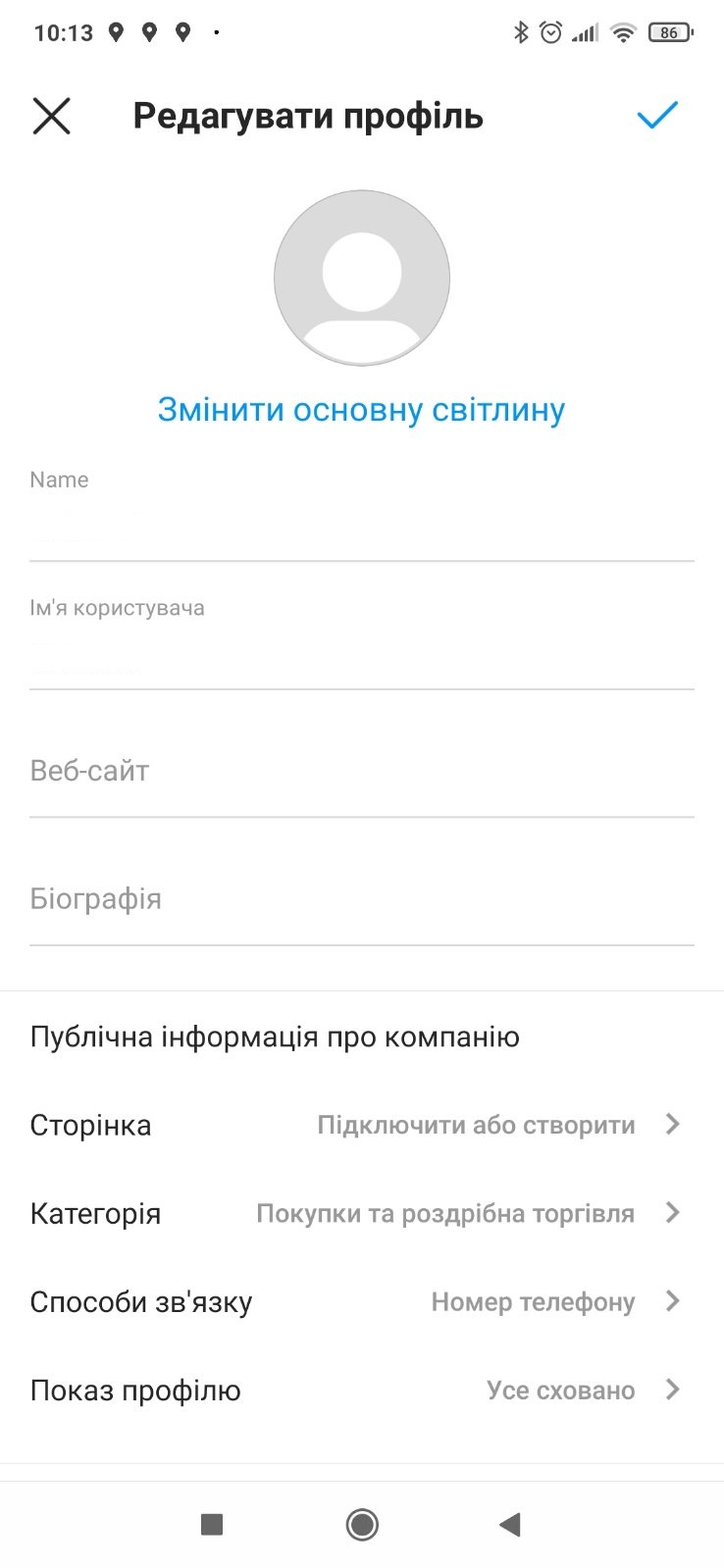 Аватар (світлина,фото) - графічне зображення юзера (користувача), фото власника сторінки у соціальних мережах, логотип, відображення релевантне контенту на сторінці (у пабліку, сайті, форумі)

Нікнейм -особисте, переважно, вигадане, ім'я, яким називають себе користувачі інтернету в різноманітних чатах, форумах, месенджерах, соціальних мережах.

Ім*я користувача – назва магазину, послуги, фахівця, назва анаунку.

Веб-сайт – посилання на сайт, інформаційну сторінку тощо.

Біографія – головна інформація про мету ведення сторінки, особливості і переваги власника сторінки (магазину тощо). Будь-яка інформація яка дає уявлення про сторінку, контент, користувача (без хештегів). Вказуємо геолокацію пр необхідності ( надання послуг, обслуговування у конкретній країні або місті).
Структура та вигляд сторінки
Сторінка має зацікавити і створити перше враження про вас як спеціаліста або про ваш товар, який ви бажаєте через цю сторінку реалізувати, необхідно щоб з першого погляду користувач (клієнт) мав уявлення про те, що ви хотіли йому донести, через свій акаунт.
Структура та вигляд сторінки
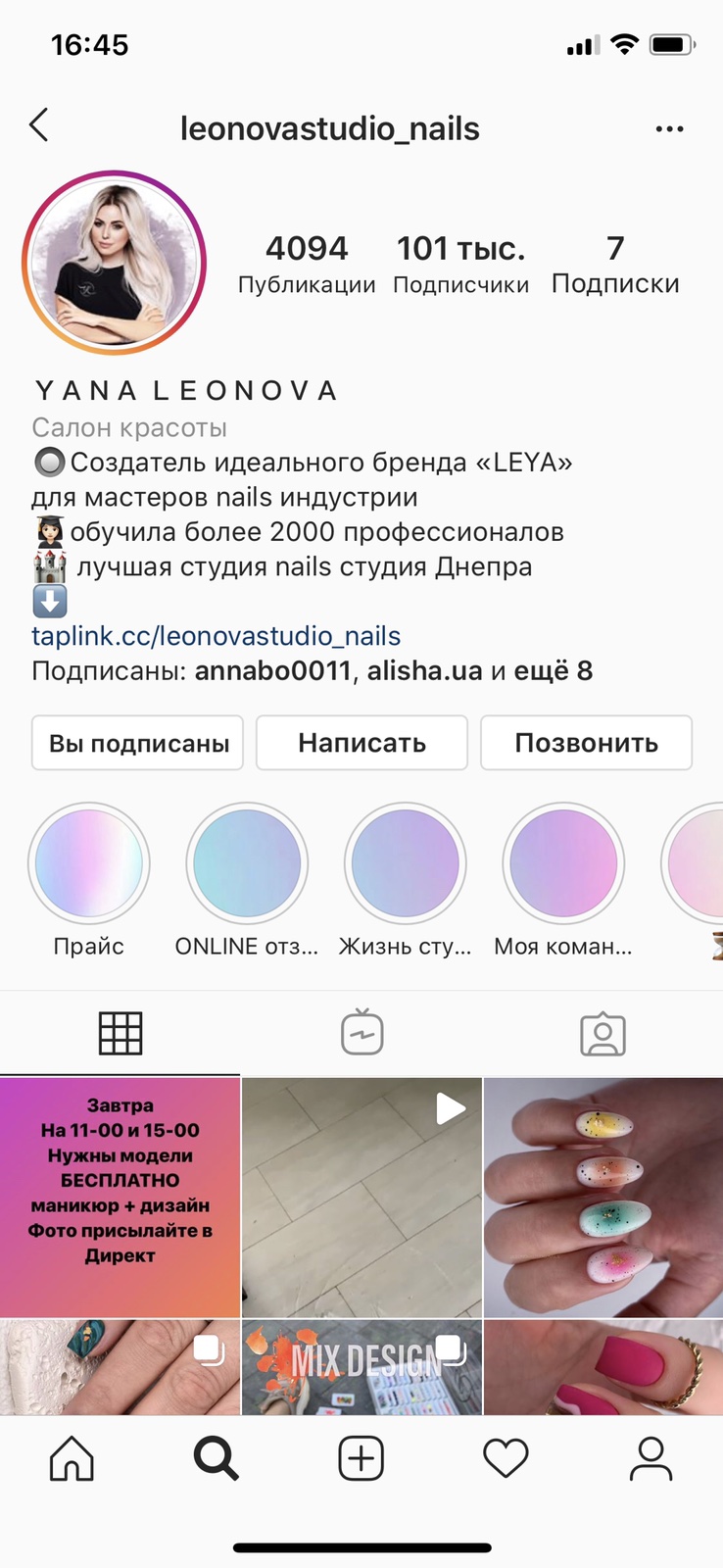 Нікнейм профілю
Аватар
Назва профілю
Шапка профілю
Актуальне (Highlights)
Контент
Highlights – як одна із інструментів успішного контенту
Знижки, прайс, асортимент, бекстейдж, легенда (проблема), наявність/під замовлення, відгуки, реклама у блогерів
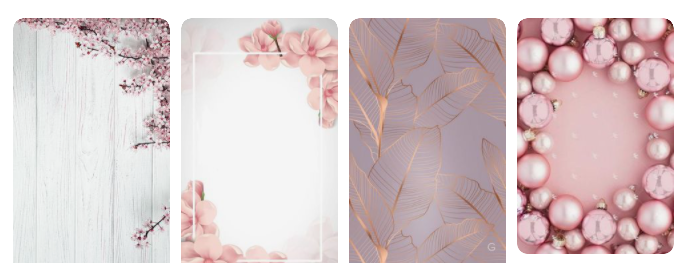 Програма: іконки для актуального
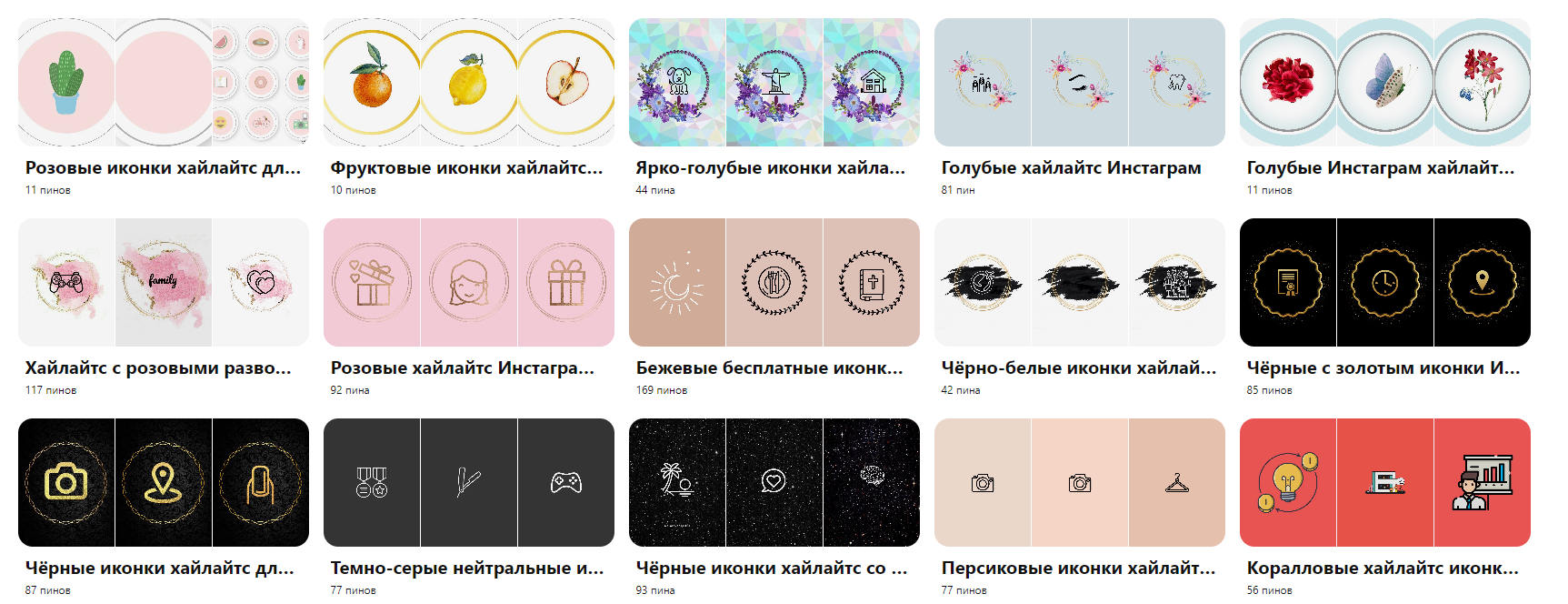 https://www.pinterest.com/
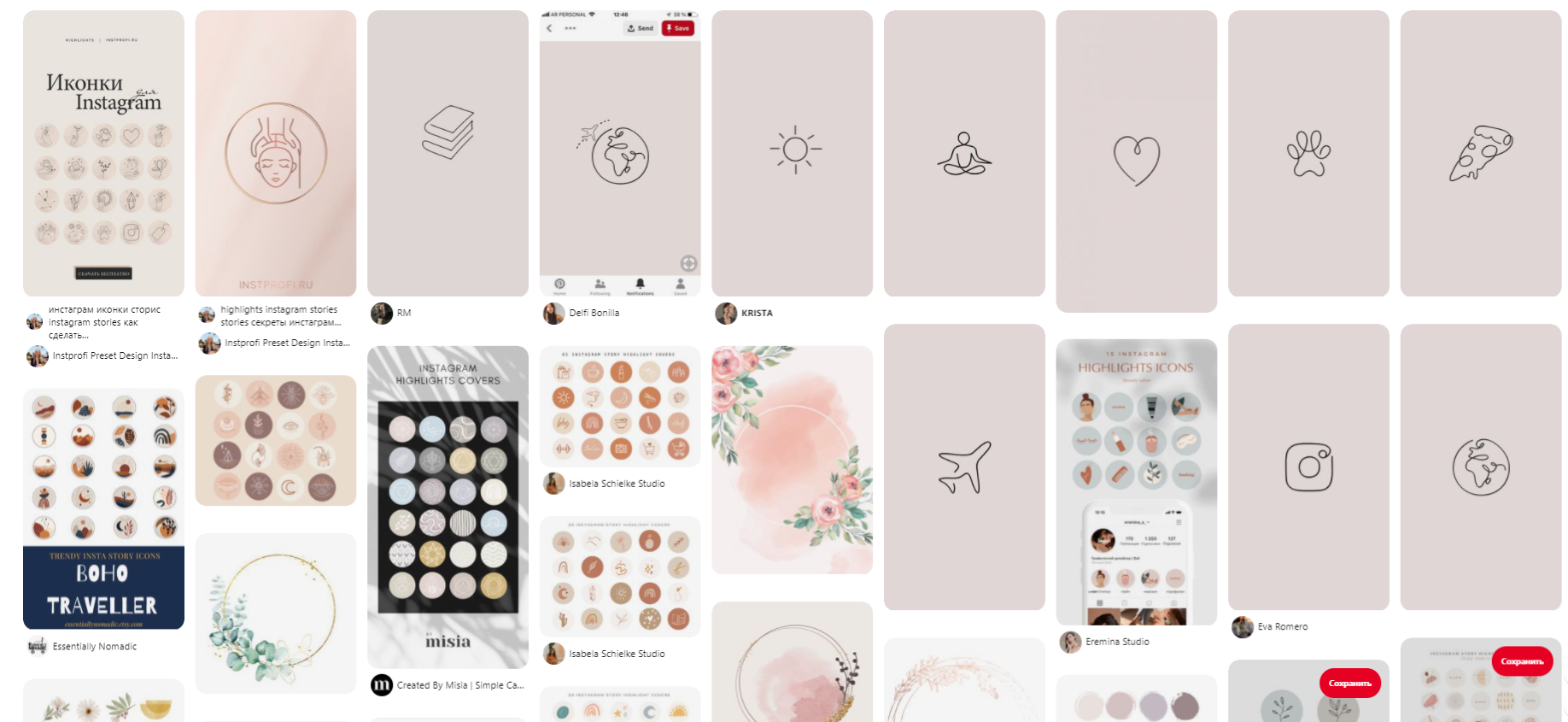 https://www.pinterest.com/
Створення логотипу
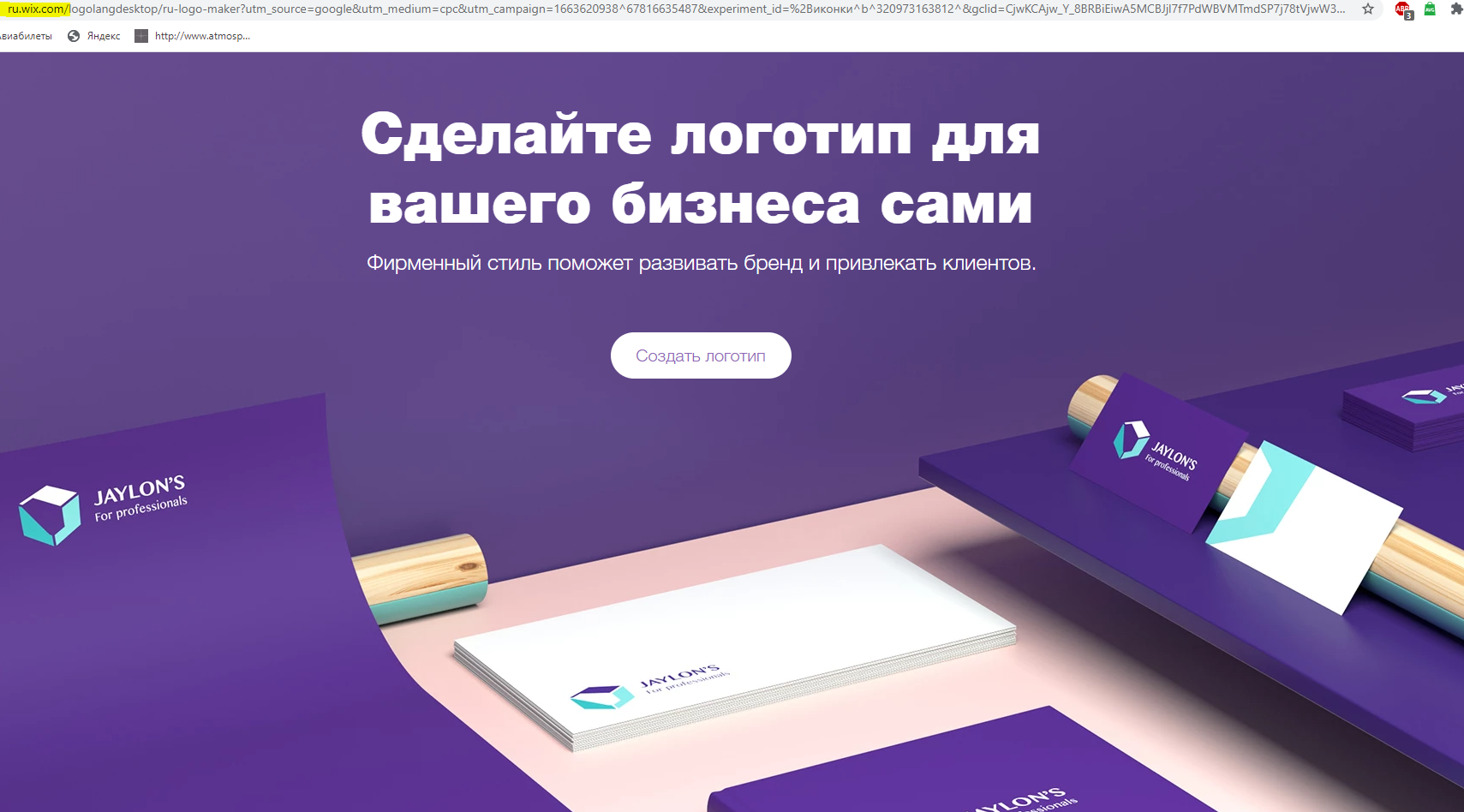 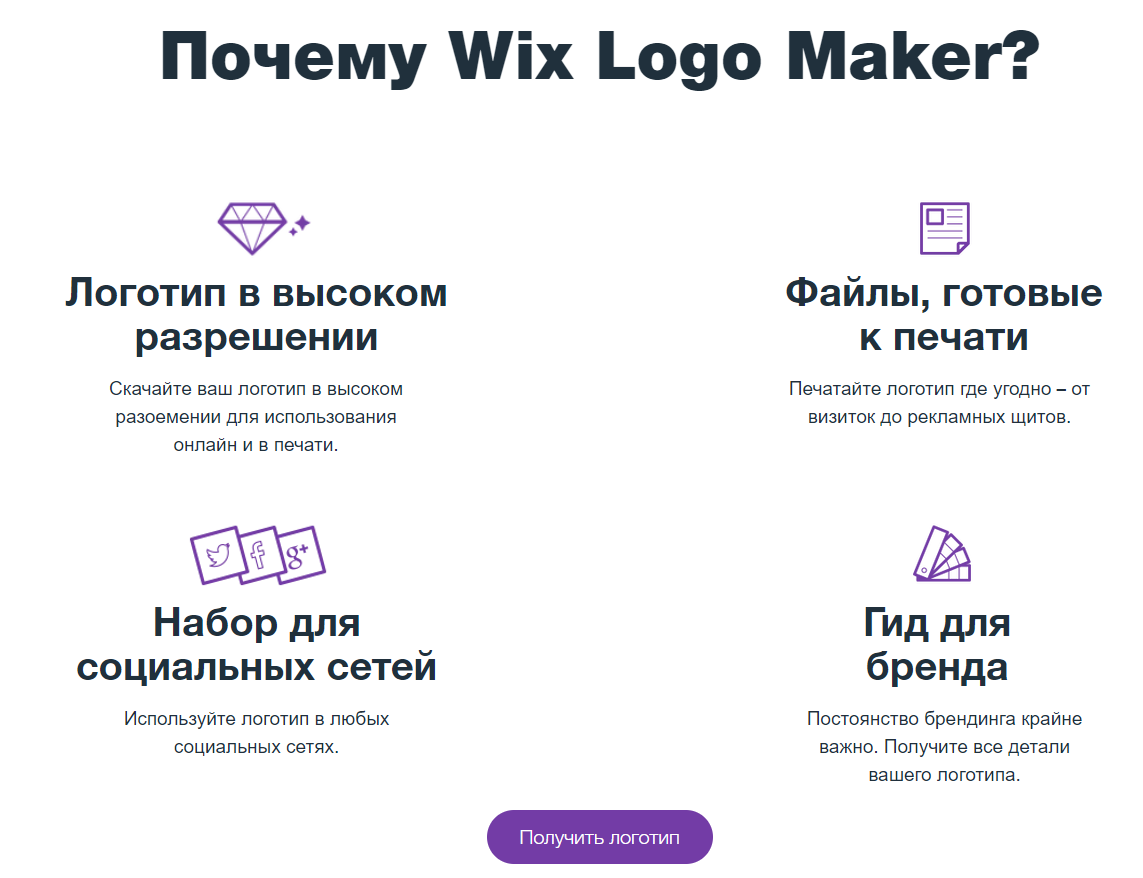 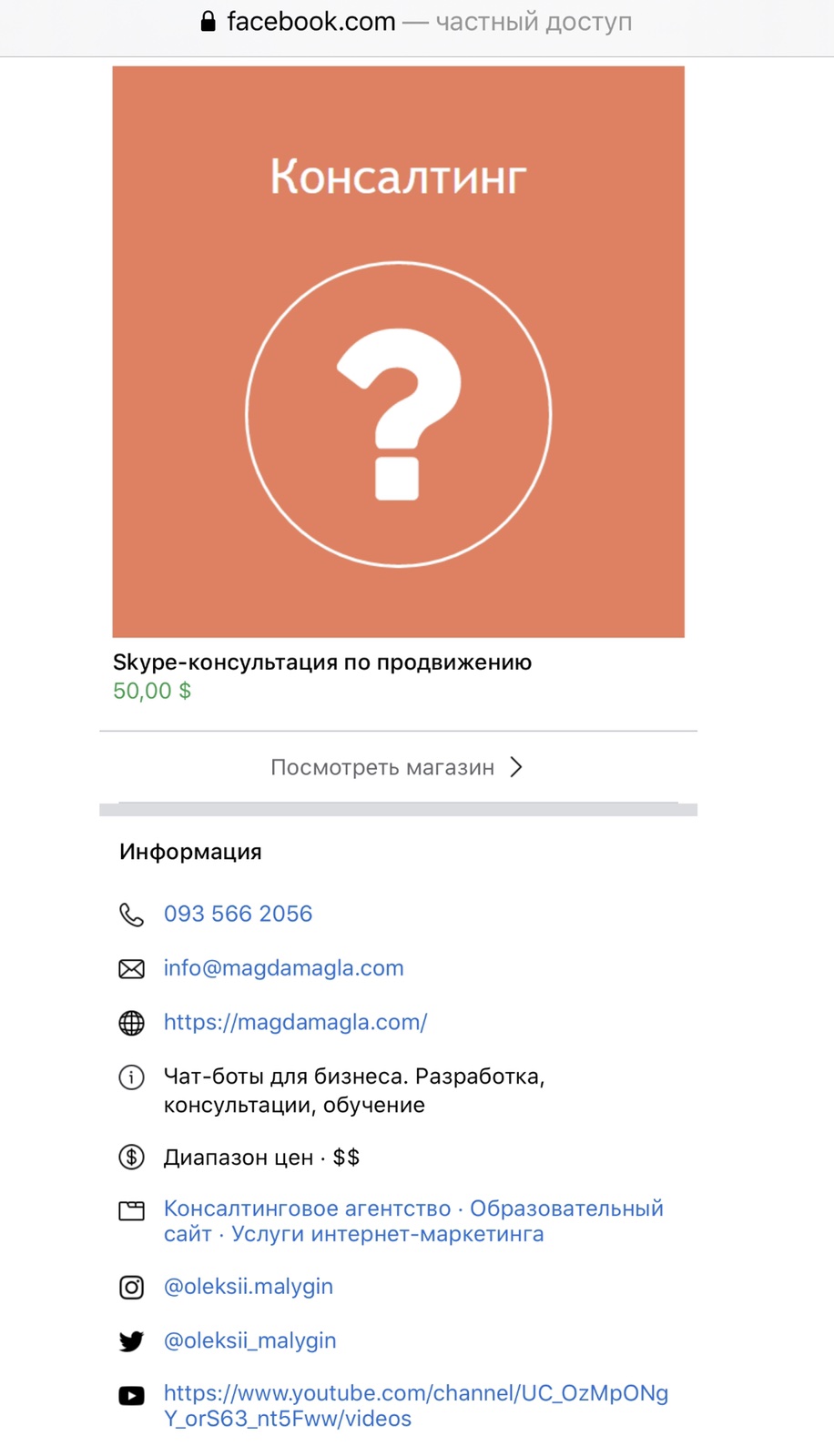 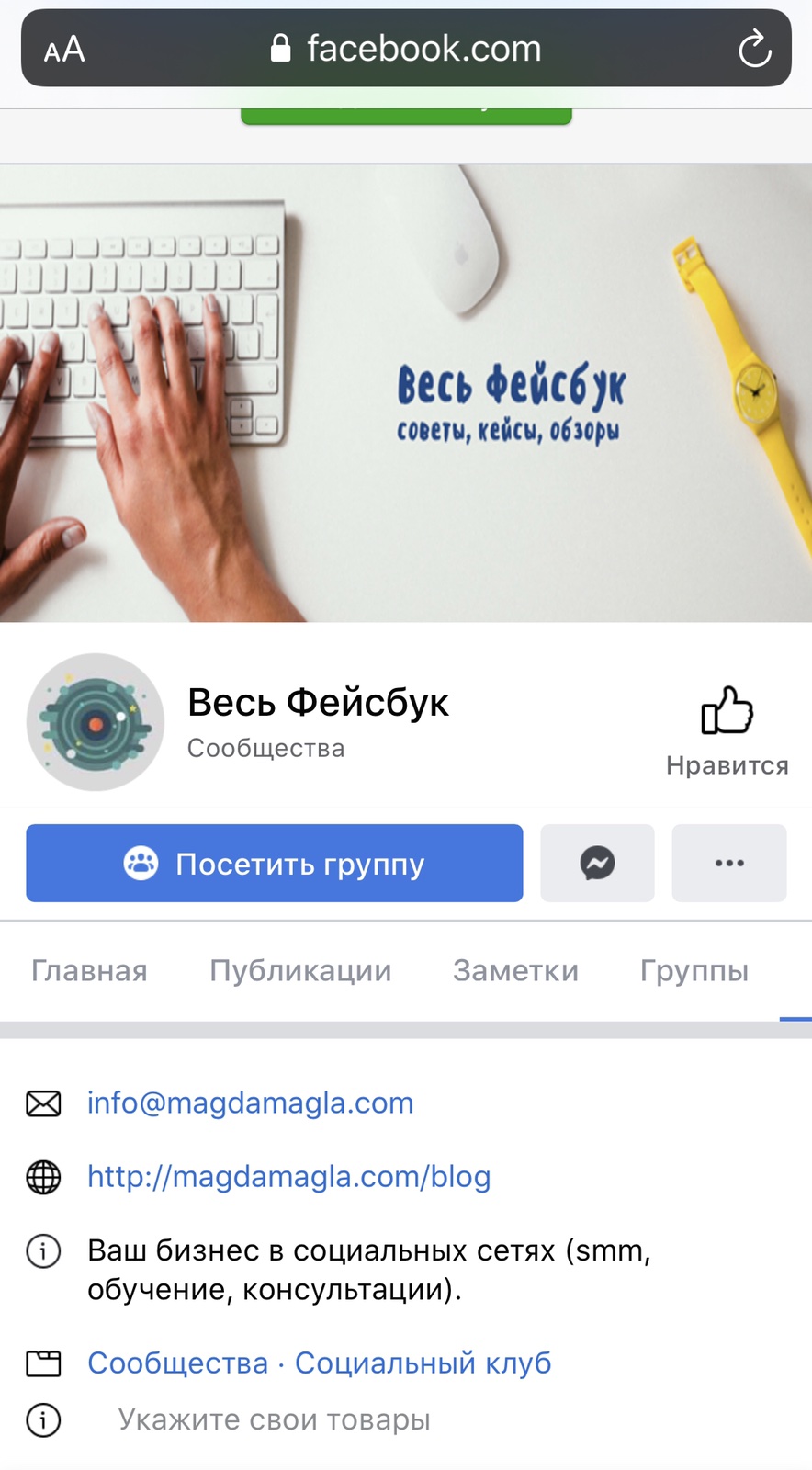 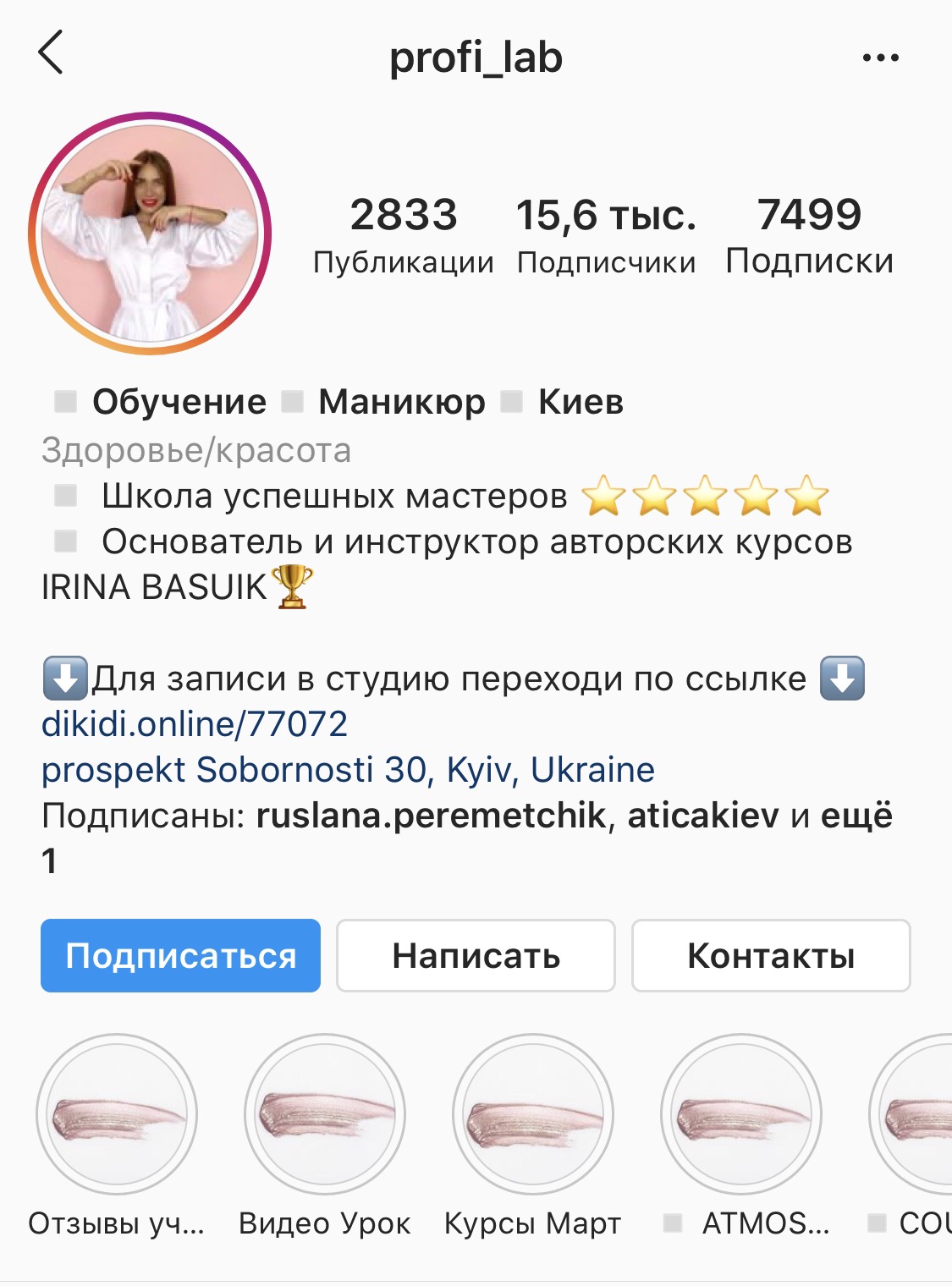 Що сьогодні можна просунути, через соціальні мережі?
Себе, як фахівця;
Себе, як лідера думок (блогера);
Себе, як фуд-майстра, тревл-блогера, ЗОЖ (ЗСЖ), інтернет-мама, спеціаліст з ремонту, знавець особливостей переїзду і проживання у США (Європі тощо);
Новини;
Створення героя (мема, коміка);
Товар з мережевого бізнесу;
Виступати реалізатором товару;
Власний товар;
Перепродаж товарів закуплених у виробника.
Акаунт - це запис, що містить набір відомостей, які користувач передає будь-якої комп'ютерній системі.
Персональна сторінка – це приватна сторінка у соціальних мережах. На якій можна публікувати власні навіть відверті фото, описувати свої політичні та релігійні погляди, можна за бажанням і неграмотно писати тощо. 

Паблік – це  різновид спільноти у соціальних мережах. Членом відкритого пабліку може стати будь-хто, але постити у ньому можуть, зазвичай, лише адміни. Паблік має дотримуватися умов та правил  соціальних мереж – тому що його можуть заблокувати.
Що краще обрати для просування товару у соціальних мережах?Власна сторінка або створити паблік
Переваги пабліку для просування бізнесу
Має інструменти для ефективного просування в соціальних мережах, 
Дозволяє запустити таргетовану рекламу.
Дозволяє залучати нових користувачів і утримувати існуючих. 
Паблік входить в довіру швидше, ніж проста персональна сторінка.
Через паблік ефективно можна просувати і офф-лайн магазин, користуючись налаштуваннями геолокації.
Як створити паблік
у вкладці «Групи» необхідно натиснути на посилання «Створити спільноту»; 
далі потрібно вибрати тип, тематику сторінки і підтип: це важливо, адже від типу залежить, яким чином паблік знаходитимуть в пошуку; 
останній пункт - заповнити потрібну інформацію: відомості про сторінку, аватар, посилання на інші ресурси (якщо потрібні) і інші блоки.
Нікнейм і ім*я
Нікнейм не змінюється тому що ви втратите своїх клієнтів-вас не знайдуть ваші клієнти
Можна змінювати ім*я 
Важливим елементом пропису ім*я є пропис геолокації або особливості для визначення сегменту
Логотип
Логотип має відображати об*єкт продажу 
Або фото (портрет) особи яка себе просуває 
Краще коли об*єкт продажу оприлюдюється (фото чоловіка з букетом, купальник на жінці в екзотичному місці)
Важливим є не те, що клієнту потрібна ще одна сукня, а важливим є те , що клієнт уявляє себе такою ж гарною, як і модель на фото в цій сукні
фото
Настройки – сітка або «золотое сечение» - розтановки приорітетів
Розміщення головного об*єкту – вдоль вертикальних ліній або в местах пересечения линий
Натискаємо на екран і обираємо «сонце» яке допомагає визначити рівень експозиції
Оприлюденння товару
Хештеги відео геологкації – ефективні інструменти
Вийти в рекомендації через відео IGTV 
Прямі ефіри
Геолокації цікавих місць
Власний хештег